外研版初中英语九年级
Module 12 Save our world
Unit 3  Language in use
WWW.PPT818.COM
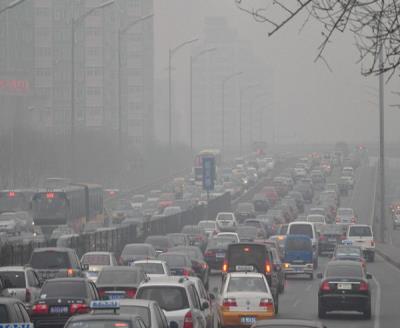 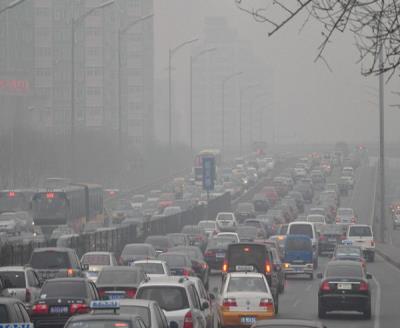 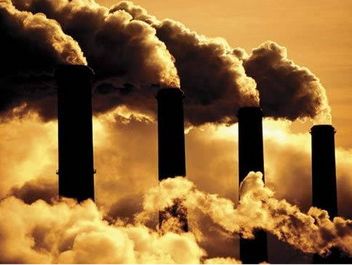 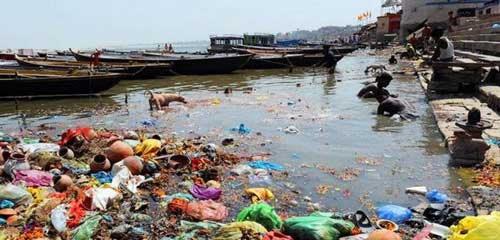 pollution
Do you live a green life?
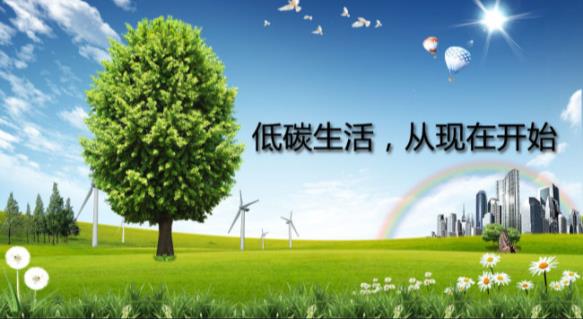 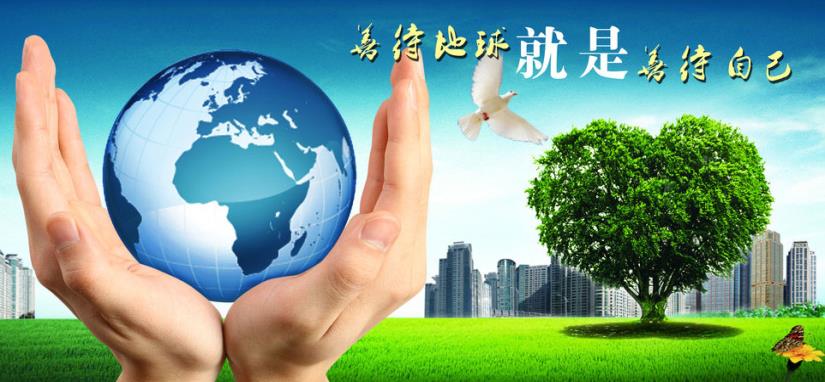 Save the earth and save us.
Teaching aims:
知识目标：To master some words and expressions about save our world:
. factory, pollute, recycle, waste, enemy, crop, kill, oil, less, such as, hopeless…  
能力目标：
1.To understand  passages about pollution .
2. to learn to say  why we need to save the world and how to be green.
New words
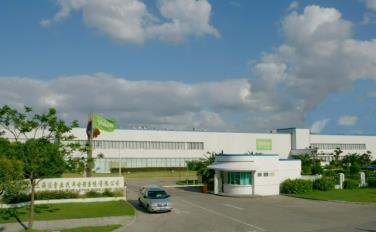 pollute   v. 污染
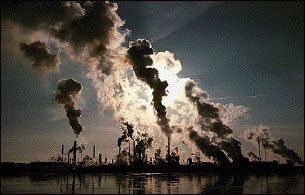 factory     n. 
制造厂; 工厂
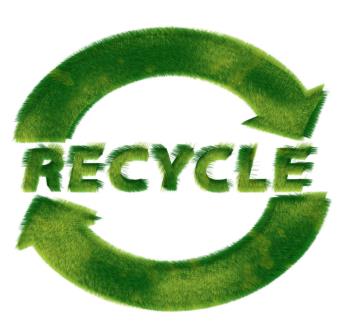 waste   n. 
废料; 废弃物
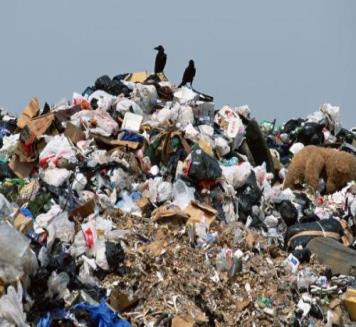 recycle    v. 
回收利用, 再使用(废品)
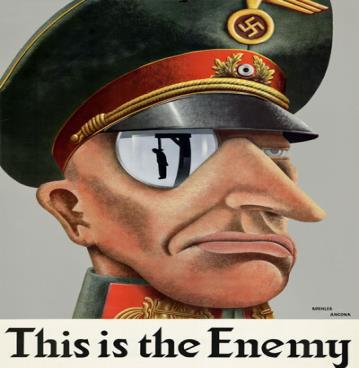 crop   n. 
庄稼; 作物
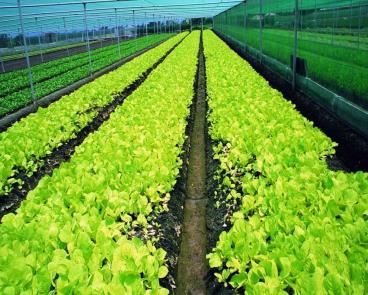 enemy     n. 
敌人; 仇人
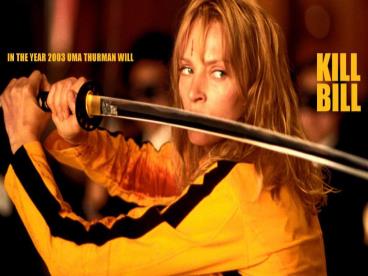 oil   n. 石油
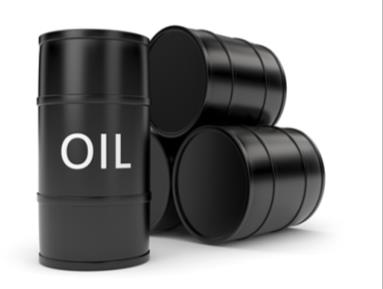 kill     v. 
杀死; 弄死
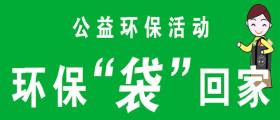 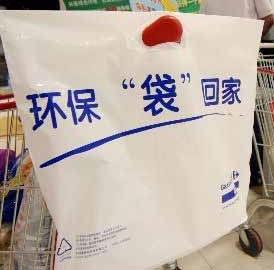 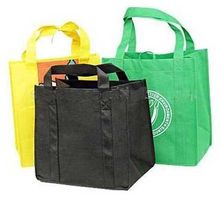 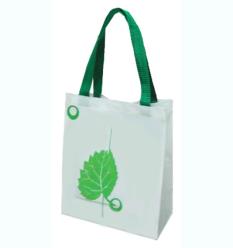 Repeated use
重复使用，多次利用
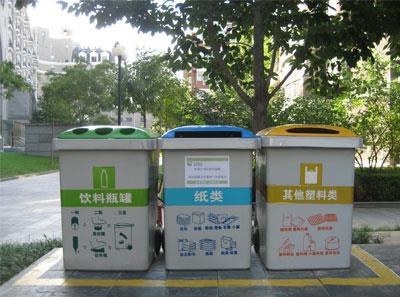 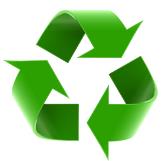 Recycling
分类回收，循环再生
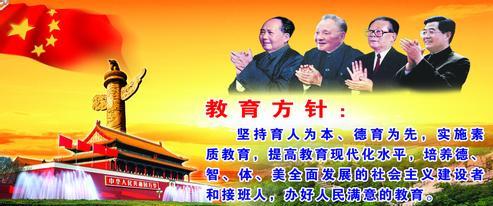 policy  n. 政策; 方针
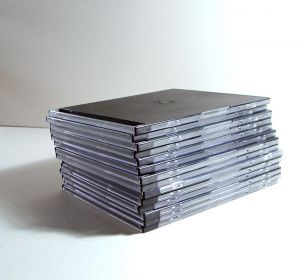 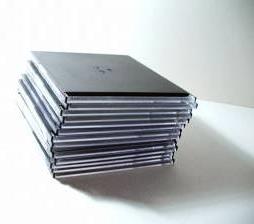 divide   n. 分开; 分隔
plastic    
n. 塑料
adj. 塑料的
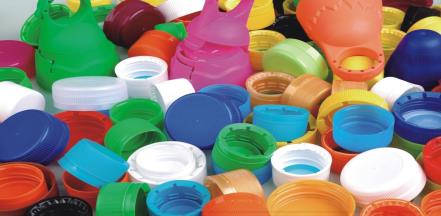 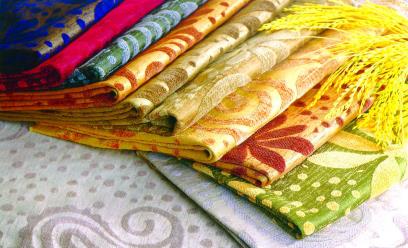 cloth     n. 
布; 布料
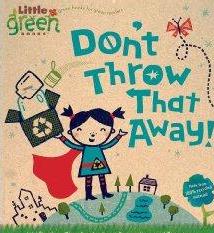 throw away  扔掉; 丢弃
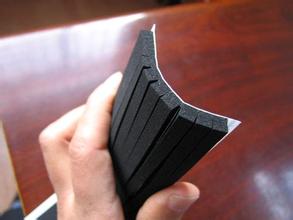 rubber  n. 
橡胶
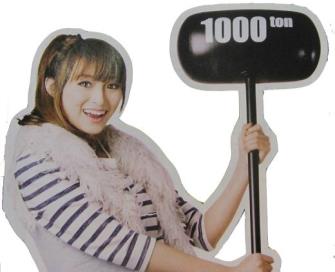 ton     n. 吨
tons of 许多, 很多
step  n. 
步骤; 措施
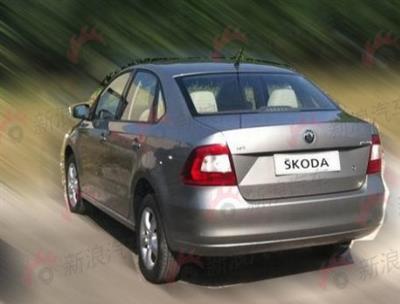 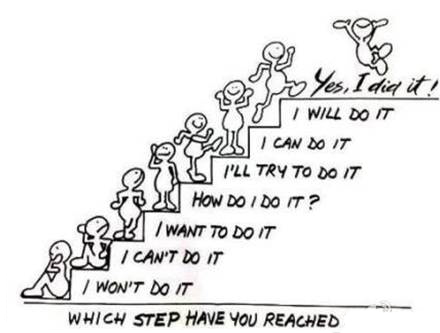 rapid     adj. 
快速的; 迅速的
recycling     n. 回收利用
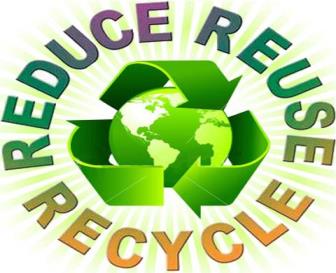 reduce  v. 
减少; 减低; 缩小
reuse   v. 
再次使用; 重复利用
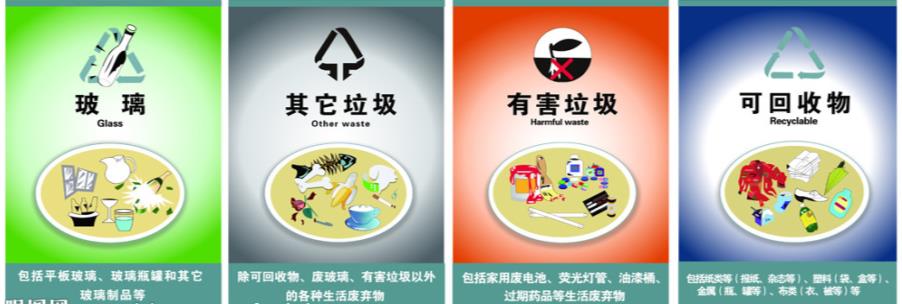 We should recycle rubbish because it can help us protect the environment.
It is better to use china cups and bowls because they can be used many times.
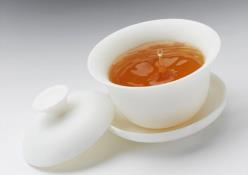 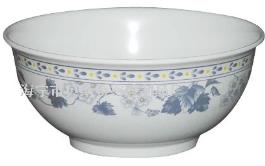 What causes pollution ?
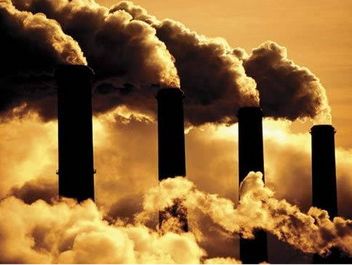 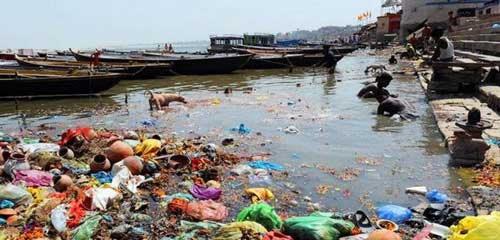 Pollution from factories spreads over cities and villages.If the rivers are polluted,If the rivers are polluted, farmers can’t use them to water their crops
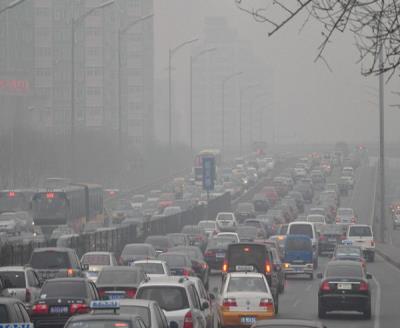 The cars on the roads use so much oil and cause pollution
What causes pollution ?
1.Pollution from factories spreads over cities and villages.If the rivers are polluted, farmers can’t use them to water their crops .
2. In some places, pollution from factories spreads over cities and villages
3.The cars on the roads use so much oil and cause pollution .
What can students do ?
1.every class  collects waste  which can be recycled or used again  .Then the school  sells the waste to help students. 
2. Order food that you can finish.
3. Use less electricity at home.
4. Learn ways to recycle rubbish.
5. Divide rubbish into different groups.
6. Use paper cups and paper bags.
7.Go to school on foot or by bike.
8. Do not throw away things made of glass, plastic and paper, but recycle them when possible.
9. Turn off lights when you do not need them.
10. Take a bag when you go shopping in stead of asking for a plastic bag. 
11. Use things  for as long as possible.
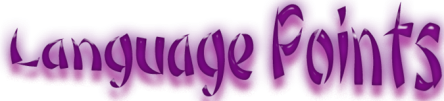 1. We throw tons of rubbish away each   year, and we have to make a change. 
    ton     n. 吨
    tons of  许多, 很多
    e.g 我们为今晚的聚会买了大量饮料。
We’ve bought tons of drinks for the
party tonight.
throw away  扔掉; 丢弃
e.g. When are you going to throw away 	those old magazines? 
       你打算什么时候扔掉那些旧杂志.
	    他已经失去了一个良好的机会。
He has thrown away a good chance
2. Repeat these three words daily: reduce, 	reuse and recycle. 
	repeat    v. 重说; 重新做
	前缀“re-”, 意思是“再, 重复”
	e.g. I repeated after the teacher word 		       by word. 		我跟着老师一个字一个字地读。
reuse   v. 再次使用; 重复利用
e.g. She often reuses old envelopes.       她经常重复使用旧信封。       这些瓶子可重复使用达20次。
The bottles can be reused up to 
20 times.
3. Although it takes energy to change things into something else, it is better than throwing things away or burning them.
    change … into … 
    把……变成……
	e.g. You can’t change iron into gold. 				   你无法把铁变成金子。
4. We cannot hope for rapid change, 	but let’s take these simple steps 	today …
    take steps 采取措施
e.g.我们需要采取一些措施了减少污	染。
We need to take some steps to reduce pollution
5. It’s no use talking about things we can’t do.  
	 It’s no use doing sth. 做某事没有用处
    e.g. It’s no use complaining. 
    抱怨没有用处。
   Listen, George, 听着, 乔治, 活在过去是没有用的。
it’s no use living in the past.
构词法
合成法
    将两个或两个以上独立且语义不同的单词合在一起构成新词的方法叫做合成法。合成法是一种比较灵活的构词方法，可以合成名词、形容词、副词、代词、动词等。例如：afternoon, sportsman, blackboard, sportsperson, newspaper,
2. 派生法
    通过在词根前面加前缀或在词根后面加后缀构成一个新词的方法叫作派生法。要通过派生法理解和记忆单词, 我们需要掌握常见的前缀和后缀及派生规律。
(1) 常见前缀
(3) 派生规律
由一个词根加上相应的词缀可以派生出名词、形容词、副词等，掌握派生规律对扩充词汇有很大帮助。例如：
由 interest 可以派生出：
                                         uninteresting
interest — interesting — interestingly
                  interested — uninterested
由 help 可以派生出：
             helpless — helplessly
help — helpful — helpfully
由 able 可以派生出：
               enable
able        unable
               ability
               disable
3. 转化法
    英语构词法中把一种词性转化为另一种词性而词形不变的方法称作转化法。常见的转化有：
(1) 动词转化为名词
     — Let’s talk about it more. 
          咱们再谈谈这件事吧。
    — I think we’d better finish the talk  
         now. 我想我们最好现在结束谈话。
(2) 名词转化为动词
      She gave me a cup of water. 
      她给了我一杯水。
      You should water the flowers twice a    
      day. 
     你应该每天给这些花浇两次水。
Exercises
Complete the sentences with the words in the box.
hopeful       impossible    reuse   unhealthy     wasteful
unhealthy
Polluted water is ____________.
2. It is _________ to throw so much food away.
wasteful
3. If you look after things well, you may ________ some of them later.
4. It is ___________ to clean up the whole river in such a short time.
5. If we pay attention to pollution now, the future will be __________.
reuse
impossible
hopeful
Complete the sentences with the correct form of the words in Activity 3.
She was  hopeful  that her new job would make her more successful.
The factory ___________ the river, and the fish died.
2. We often walk in the countryside. It is a(n) _______ activity for us.
polluted
usual
3. Do not use so much water. It is very __________.
4. To keep the flowers growing, you need to _________ them once a day.
wasteful
water
Complete the conversation with the correct form of the expressions in the box.
be good for    throw away   turn off         worry about
Mike: I hear you are off to the Caribbean for a holiday! Lucky you! But aren’t you _______________ the pollution that such long plane journey may cause for the environment?
Ken: I know, but what can I do about it? I’ve already tried my best to protect the environment.
worried about
I recycle. I don’t ____________ things if I don’t want them any more. I ____________ the lights when I leave a room. Don’t tell me I shouldn’t travel by plane any more!
throw away
turn off
Ken: Good! So I can enjoy my holiday, and when I come back, I’ll plant some trees!
Mike: That’s the idea! Maybe we can all join in and start a small forest!
Listening
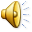 Listen and check (√) the true 
sentences. 
1. It is OK to throw used things away. Looking after them takes a lot of time.
2. Do not throw away things made of glass, plastic and paper, but recycle them when possible.
3. Take a bag when you go shopping.
√
√
reduce pollution
waste electricity
pollution
Walk or cycle
Module task
Discussing what you can do about pollution
Work in groups..
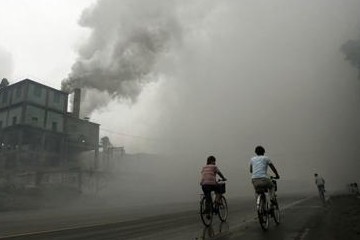 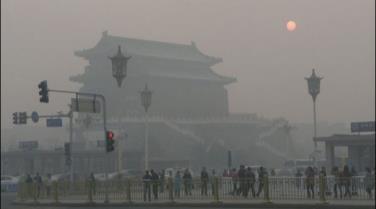 Discussion
Discuss your subject.
Take turns to say what you think about the problem and what can be done.